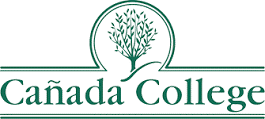 Institutional Learning Outcomes (ILO) Assessment:

2020-2021 Graduation Survey Results
Presented to the Planning & Budgeting Council
October 6, 2021

Office of Planning, Research & Institutional Effectiveness
Existing ILOs
Critical ThinkingSelect, evaluate, and use information to investigate a point of view, support a conclusion, or engage in problem solving.
CreativityProduce, combine, or synthesize ideas in creative ways within or across disciplines.
CommunicationUse language to effectively convey an idea or a set of facts, including the accurate use of source material and evidence according to institutional and discipline standards.
CommunityUnderstand and interpret various points of view that emerge from a diverse world of peoples and cultures.
Quantitative ReasoningRepresent complex data in various mathematical forms (e.g., equations, graphs, diagrams, tables, and words) and analyze these data to draw appropriate conclusions.
The Institutional Learning Outcomes parallel our General Education Learning Outcomes which the Curriculum Committee APPROVED 11/18/11. The Institutional Learning Outcomes were revised and adopted by the ASGC (11/14/13) and Planning & Budgeting Council (11/20/13).
ILO Assessment
Cañada College assesses its Institutional Learning Outcomes (ILOs) on an annual basis in order to assure institutional effectiveness and promote continuous improvement. The college uses multiple means of assessment:

Data from the Community College Survey of Student Engagement (CCSSE) – skipped in 2021 (planned for spring 2022)
Data from a survey of students petitioning to graduate with a degree or certificate
Analysis of student ePortfolios - suspended

The results of these assessments are discussed by our participatory governance bodies, including the Planning & Budgeting Council, and appropriate action plans are developed.
In March 2020, the PBC updated the graduation survey instrument as follows:
Achieve the intent of the (2017) changes to the mission statement by:
Adding open response questions regarding barriers the student faced while at Cañada (Q.13-14).
Disaggregating the results of the (revised) Graduation Survey to determine if any student sub-populations are disproportionately impacted by barriers to achieving their Education Goals.
Reduce the number of survey questions.
Clearly indicate that the student is assessing whether or not they improved their abilities during their time at Cañada College. 
Update race/ethnicity and gender response options.
Future consideration:  administer a similar survey to new, incoming students as well.
Note:  these changes were recommended by a PBC Task Force on March 18, 2020.
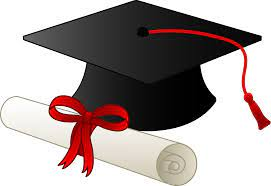 Cañada College2021 Survey Respondents
170 out of 590 responded

Respondents were representative of the graduating class

Awards earned by survey respondents
76% earned a degree
37% earned more than one degree or certificate
22% earned a certificate
2%   transferred without a degree or certificate
Disproportionality
The only student sub-population to differ significantly in their responses to these questions were 18-19 year old students.

They agreed to a lesser degree with these three items: 

Engage in problem solving
Think originally and apply creative solutions
Represent complex data in various mathematical forms (e.g., equations, graphs, diagrams, tables, and words)

They still agreed, on average, that during their time at Cañada College, they improved their ability to effectively do these things.  They just agreed to a lesser degree than the older students.
OPEN RESPONSES:Please describe any obstacles you experienced while working towards your educational goals at Cañada College.
Q11 - Please describe any obstacles you experienced while working towards your educational goals at Cañada College.
Q11 - Please describe any obstacles you experienced while working towards your educational goals at Cañada College.
Q11 - Please describe any obstacles you experienced while working towards your educational goals at Cañada College.
Q11 - Please describe any obstacles you experienced while working towards your educational goals at Cañada College.
Q11 - Please describe any obstacles you experienced while working towards your educational goals at Cañada College.
Q11 - Please describe any obstacles you experienced while working towards your educational goals at Cañada College.
Q11 - Please describe any obstacles you experienced while working towards your educational goals at Cañada College.
Q11 - Please describe any obstacles you experienced while working towards your educational goals at Cañada College.
Q11 - Please describe any obstacles you experienced while working towards your educational goals at Cañada College.
Q11 - Please describe any obstacles you experienced while working towards your educational goals at Cañada College.
OPEN RESPONSES:Please describe one learning experience you had at Cañada College that has helped shape who you are.
Q12 - Please describe one learning experience you had at Cañada College that has helped shape who you are.
Q12 - Please describe one learning experience you had at Cañada College that has helped shape who you are.
Q12 - Please describe one learning experience you had at Cañada College that has helped shape who you are.
Q12 - Please describe one learning experience you had at Cañada College that has helped shape who you are.
Q12 - Please describe one learning experience you had at Cañada College that has helped shape who you are.
Q12 - Please describe one learning experience you had at Cañada College that has helped shape who you are.
Q12 - Please describe one learning experience you had at Cañada College that has helped shape who you are.
Q12 - Please describe one learning experience you had at Cañada College that has helped shape who you are.
Q12 - Please describe one learning experience you had at Cañada College that has helped shape who you are.
Q12 - Please describe one learning experience you had at Cañada College that has helped shape who you are.
Q12 - Please describe one learning experience you had at Cañada College that has helped shape who you are.
Q12 - Please describe one learning experience you had at Cañada College that has helped shape who you are.